Быт, обычаи и традиции казаков
Урок подготовил учитель истории
МБОУ СОШ № 73 г. Краснодара
Королева Евгения Игоревна
Быт, обычаи и традиции казаков
Помни, брат, что у казаков:
Дружба – обычай;
Товарищество – традиции;
Гостеприимство – закон
Необходимо знать
Традиции- социальное и культурное наследие, передающееся от поколения к поколению и воспроизводящееся в опр. обстоятельствах и социальных группах в течение длит. времени. 
Быт- общий уклад жизни, народа, определённой социальной среды, повседневная жизнь человека, совокупность условий, в которых она проходит.
Обычай- укоренившееся, повторяющееся с давних пор в каком-либо обществе, действие. Основной способ управления поведением в догосударственном обществе в условиях родовых отношений.
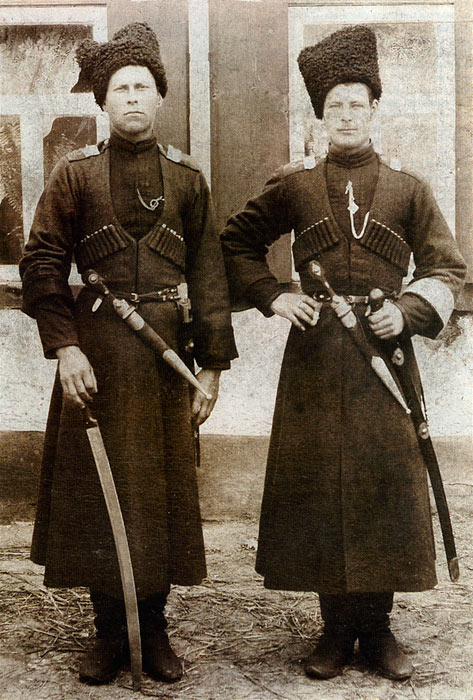 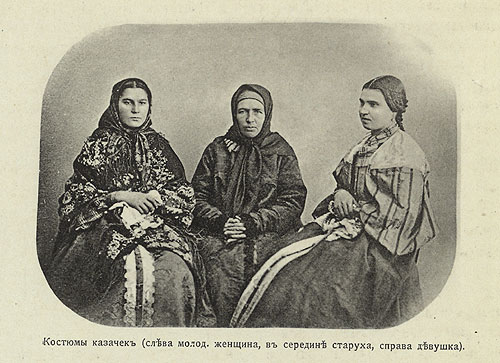 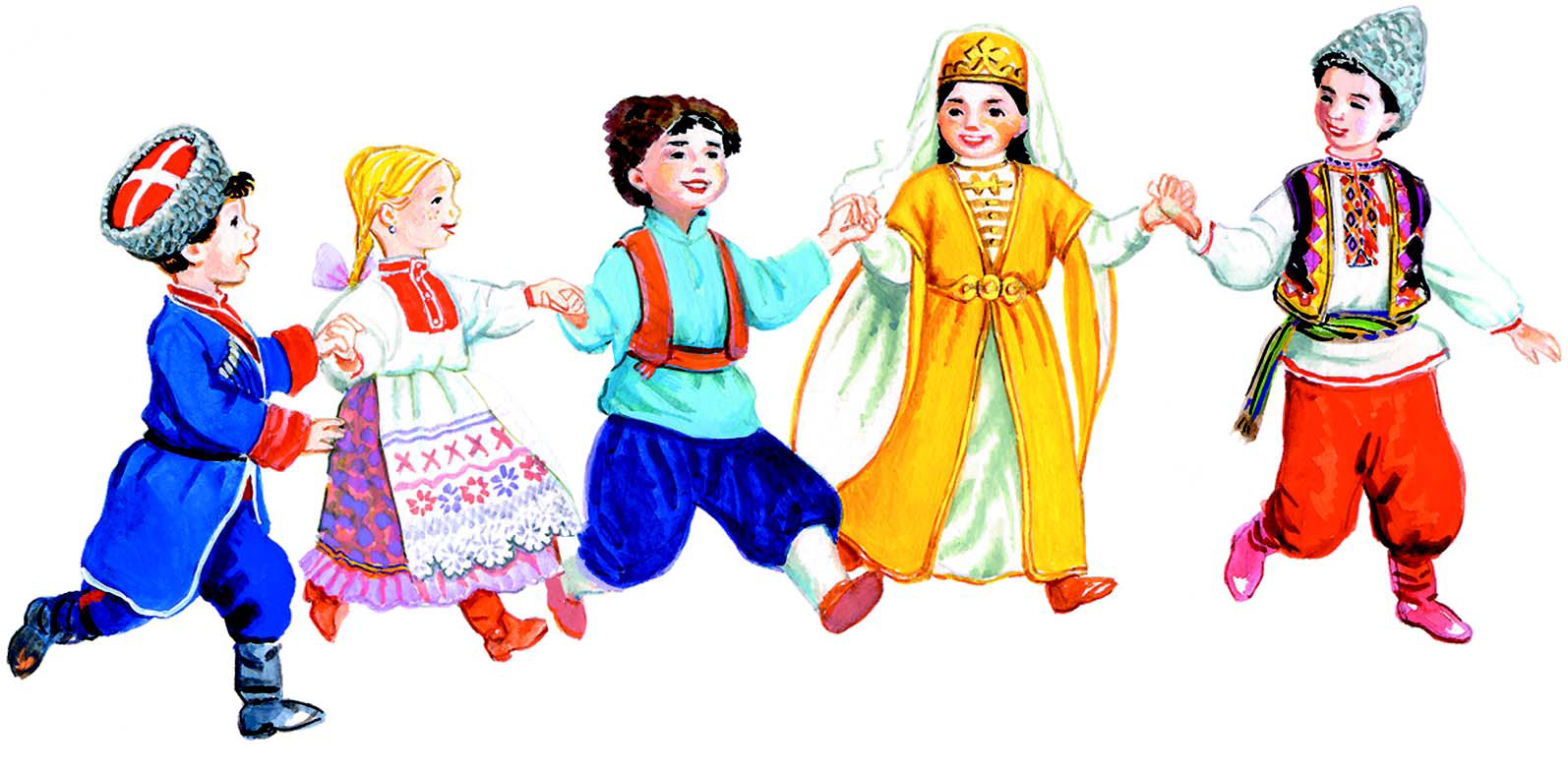 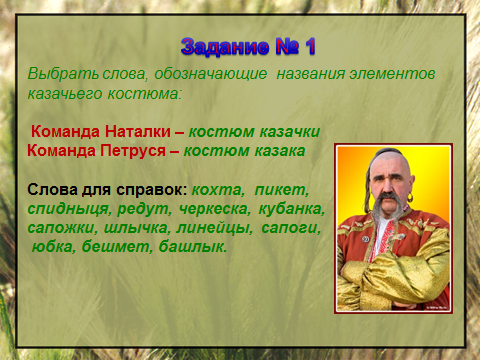 Выбрать слова, обозначающие  названия элементов казачьего костюма: Команда Наталки – костюм казачкиКоманда Петруся – костюм казака Слова для справок: кохта,  пикет, спидныця, редут, черкеска, кубанка, сапожки, шлычка, линейцы,  сапоги,  юбка, бешмет, башлык.
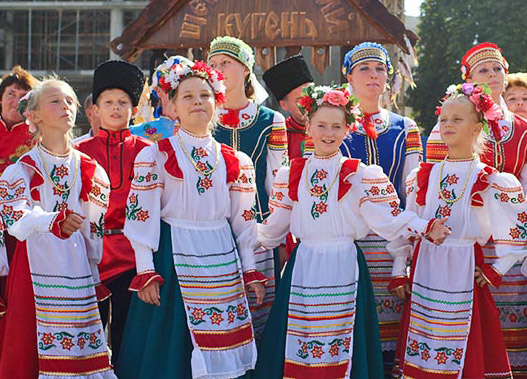 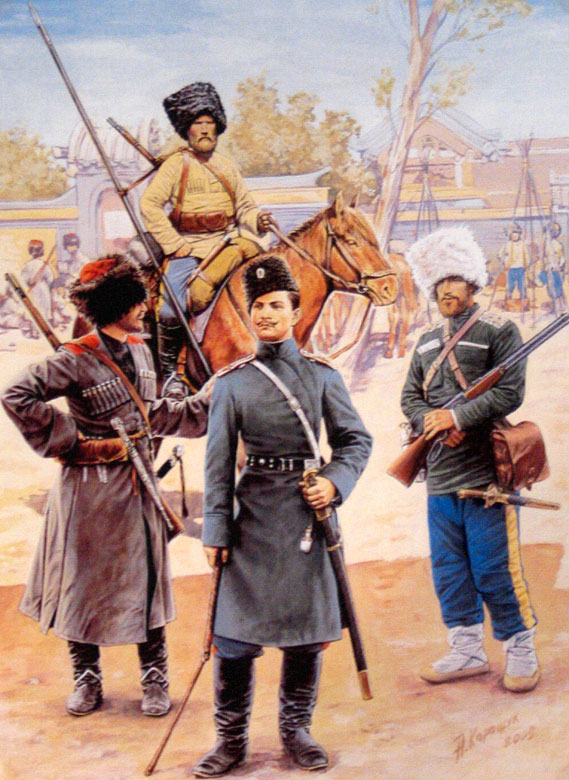 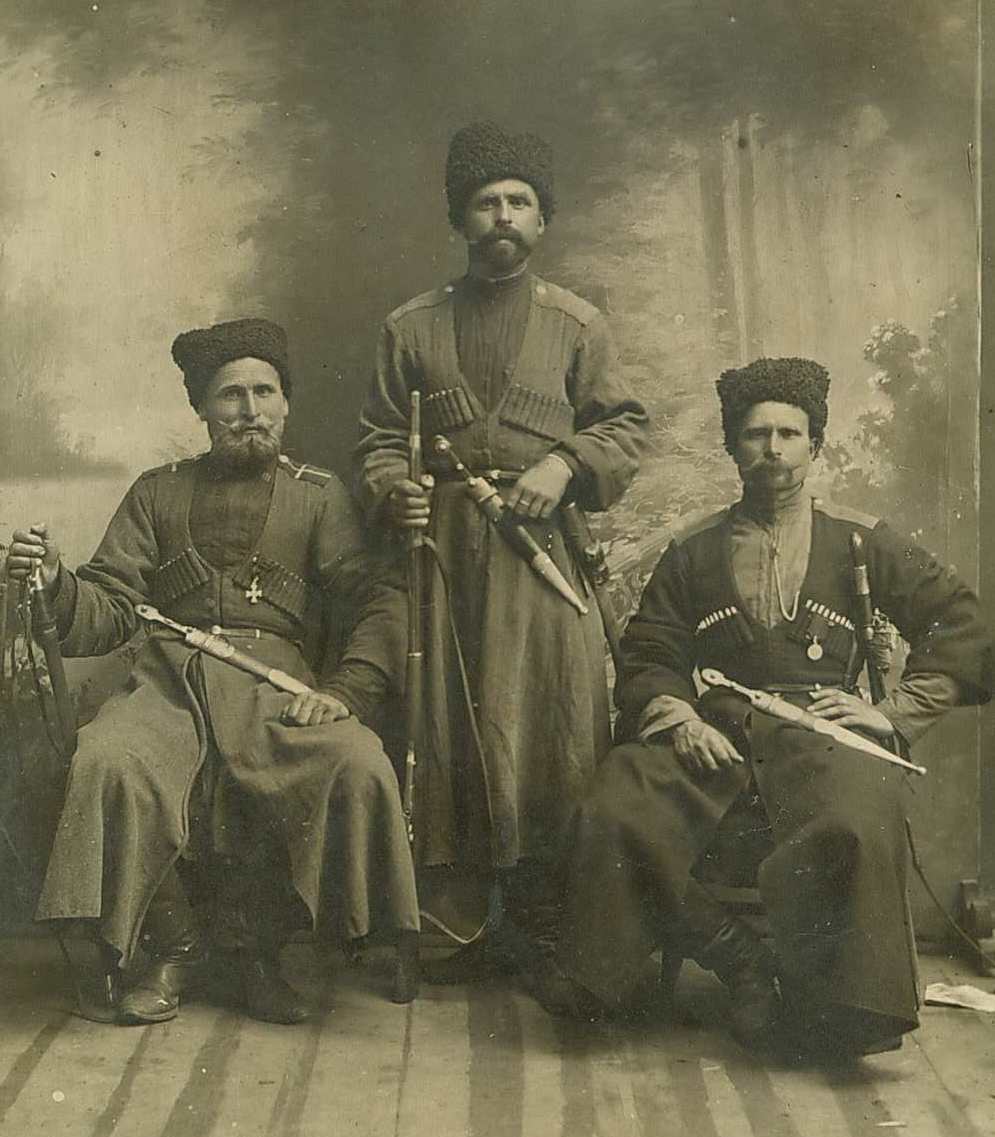 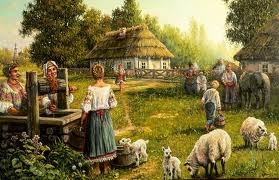 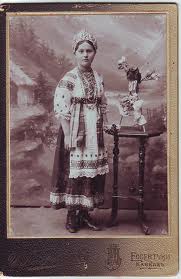 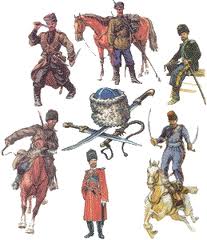 Тот, кто не уважает обычаи своего народа,не хранит их в своем сердце, тот позоритне только свой народ, но, прежде всего,не уважает самого себя, свой род,своих древних предков.
Сегодня на уроке было…
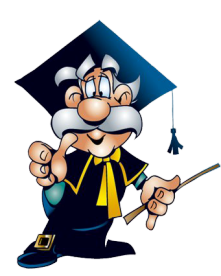 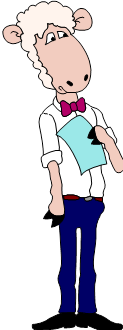 познавательно
скучно
непонятно
Или…
Список использованных ресурсов
1. Традиции, обычаи и нравы казаков http://pohodd.ru/article_info.php?articles_id=118
2. Энциклопедия Викисловарь http://ru.wiktionary.org/wiki/
3. О казаках. Обычаи и нравы http://www.epochtimes.ru/content/view/19490/34/
4. Обычаи, традиции, нравы казаков http://ryaboshtan.ru/note_9.htm